Biennial Presentation
FY 2011-13
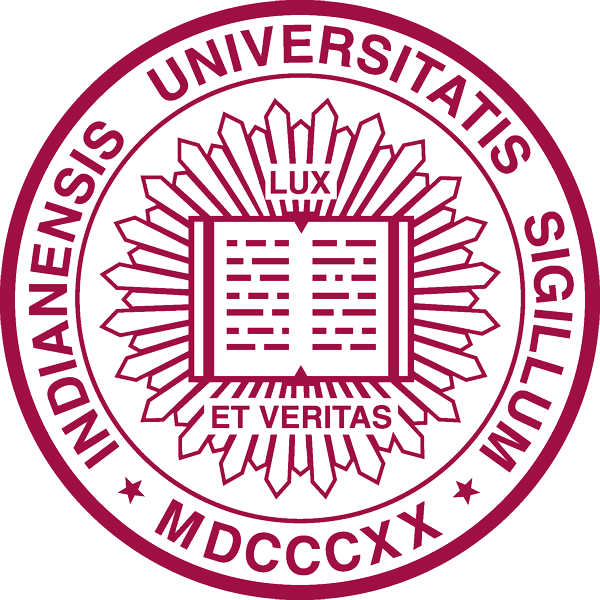 Six Principles of Excellence
Education
Faculty
Research
International Dimension
Health Sciences & Health Care
Engagement & Economic Development
1
Serving Hoosiers Statewide
IU Southeast          IU Northwest           IUPUI/IUPUC            IU Bloomington
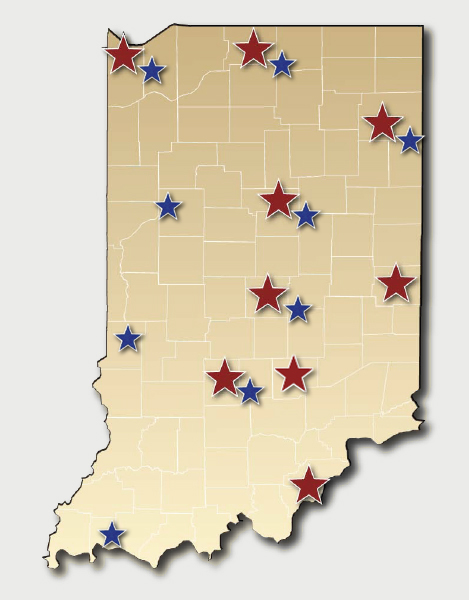 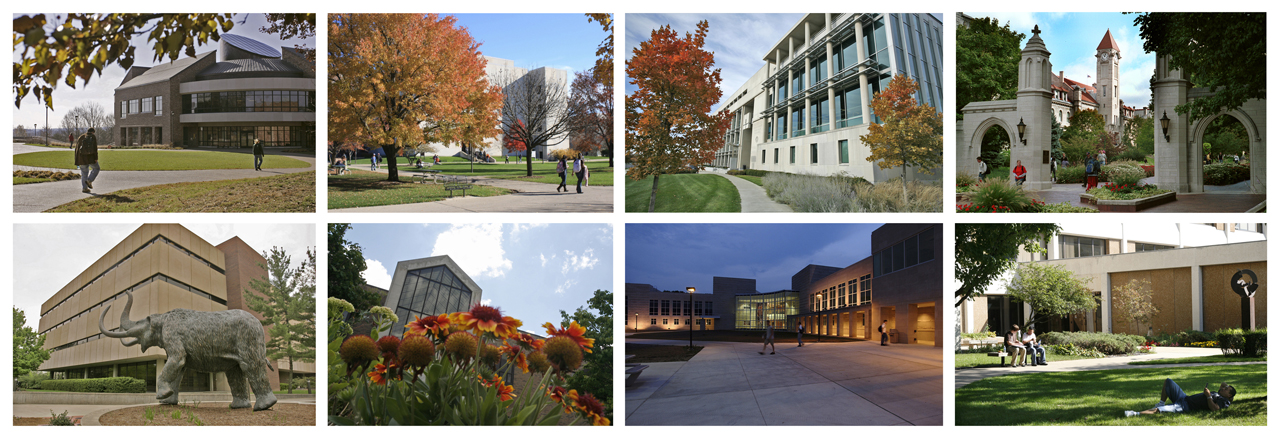 IPFW                     IU East                   IU Kokomo               IU South Bend
IU Campuses
Centers for
Medical Education
2
Excellence in Academics
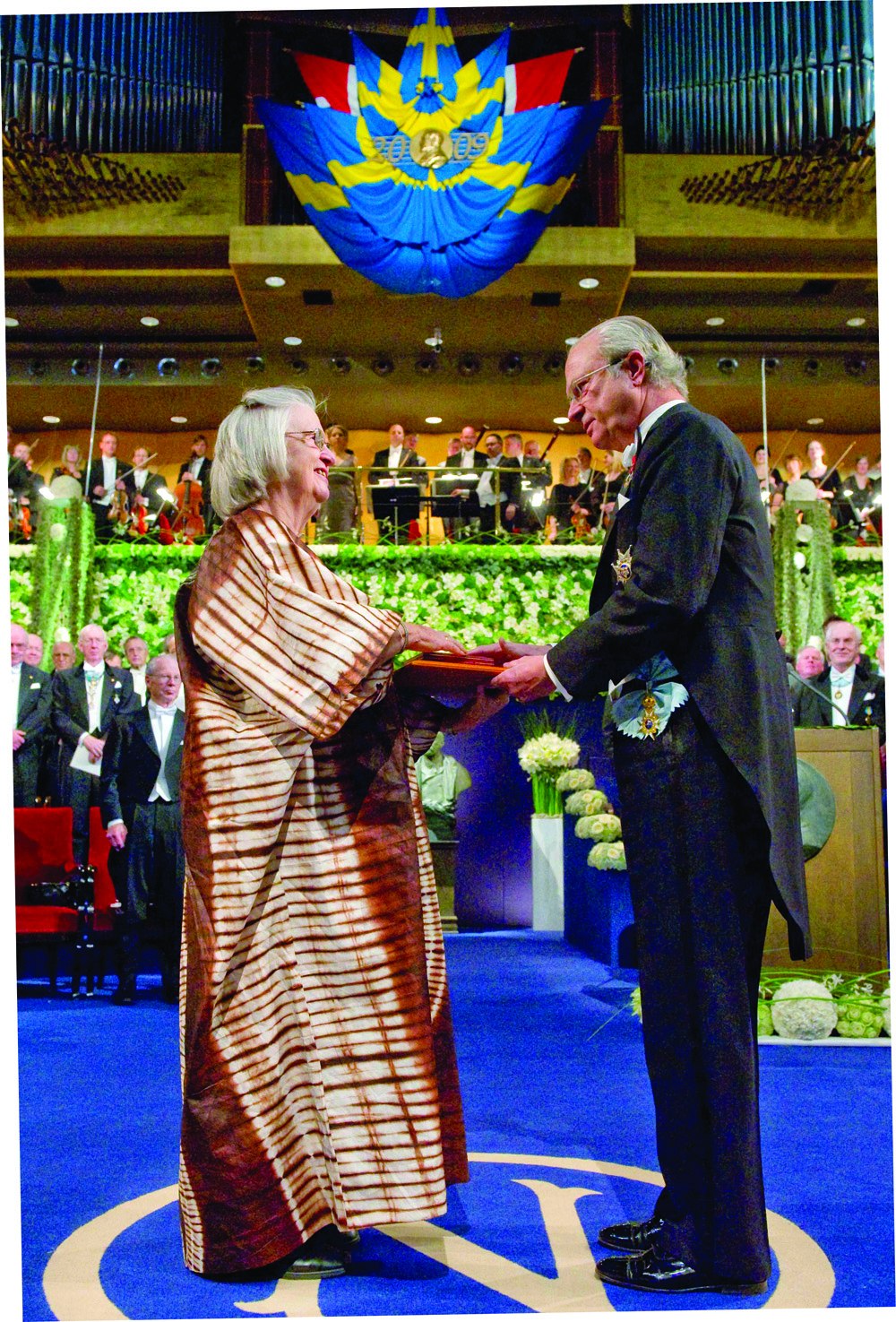 Faculty excellence—Nobel Prize recipient Dr. Elinor Ostrom
Outstanding academic programs 
Student success—preparing the next generation of Hoosiers for lifelong contributions
3
Research Growth
Record $604 million in sponsored program awards in FY 2010 
National prominence in life sciences, IT, and international studies
Increased emphasis on translational research
Job creation
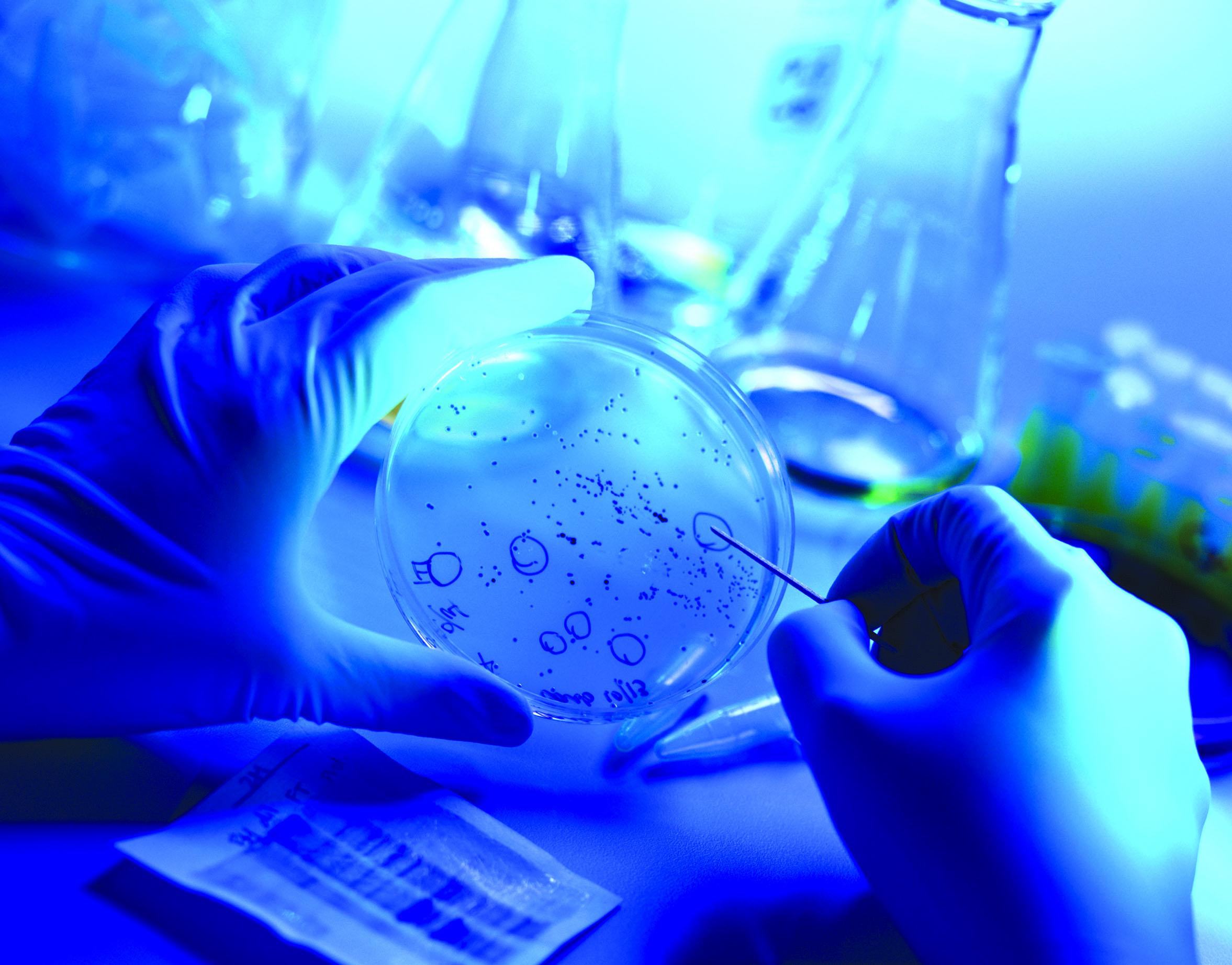 4
Engagement Activities
Innovate Indiana initiative
Recent accomplishments:
Innovate Indiana Fund
Angel Learning transaction
IU Innovation Center at Bloomington 
IURTC technology commercialization
5
Engagement Activities
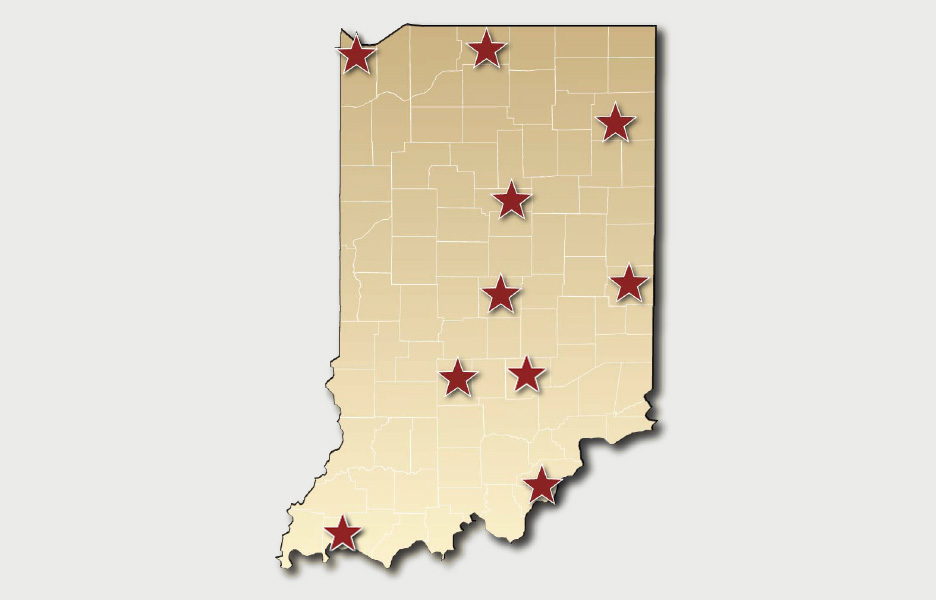 FORT WAYNE
IPFW Office of Engagement
GARY
Northwest Health & Human Services
SOUTH BEND
Cancer Research Center
KOKOMO
Inventrek Technology
Park
INDIANAPOLIS
IU Emerging Technologies Center
RICHMOND
Online Course Market
Identification
BLOOMINGTON
IU Innovation Center
COLUMBUS
Learning Center
NEW ALBANY
Southeast Indiana Small Business Development Center
EVANSVILLE
Engagement Office
6
Value & Affordability
Modest tuition increases—IUB lowest net cost in the Big 10
IU’s expanded scholarship and grant programs
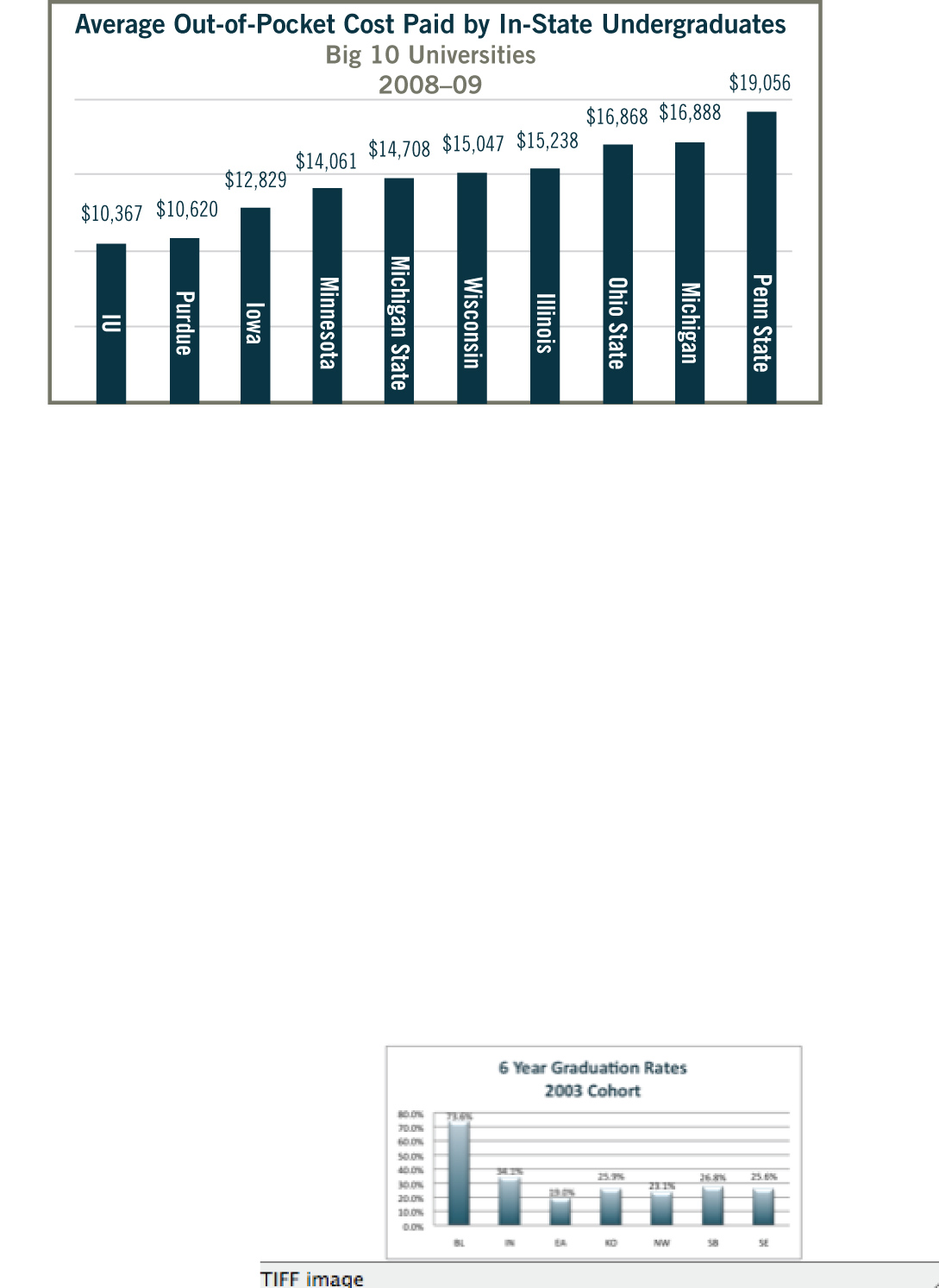 7
Prudent Financial Stewardship
State funding cuts—actions taken to reduce spending  
Moody’s Investor Services Aaa rating
External fundraising successes
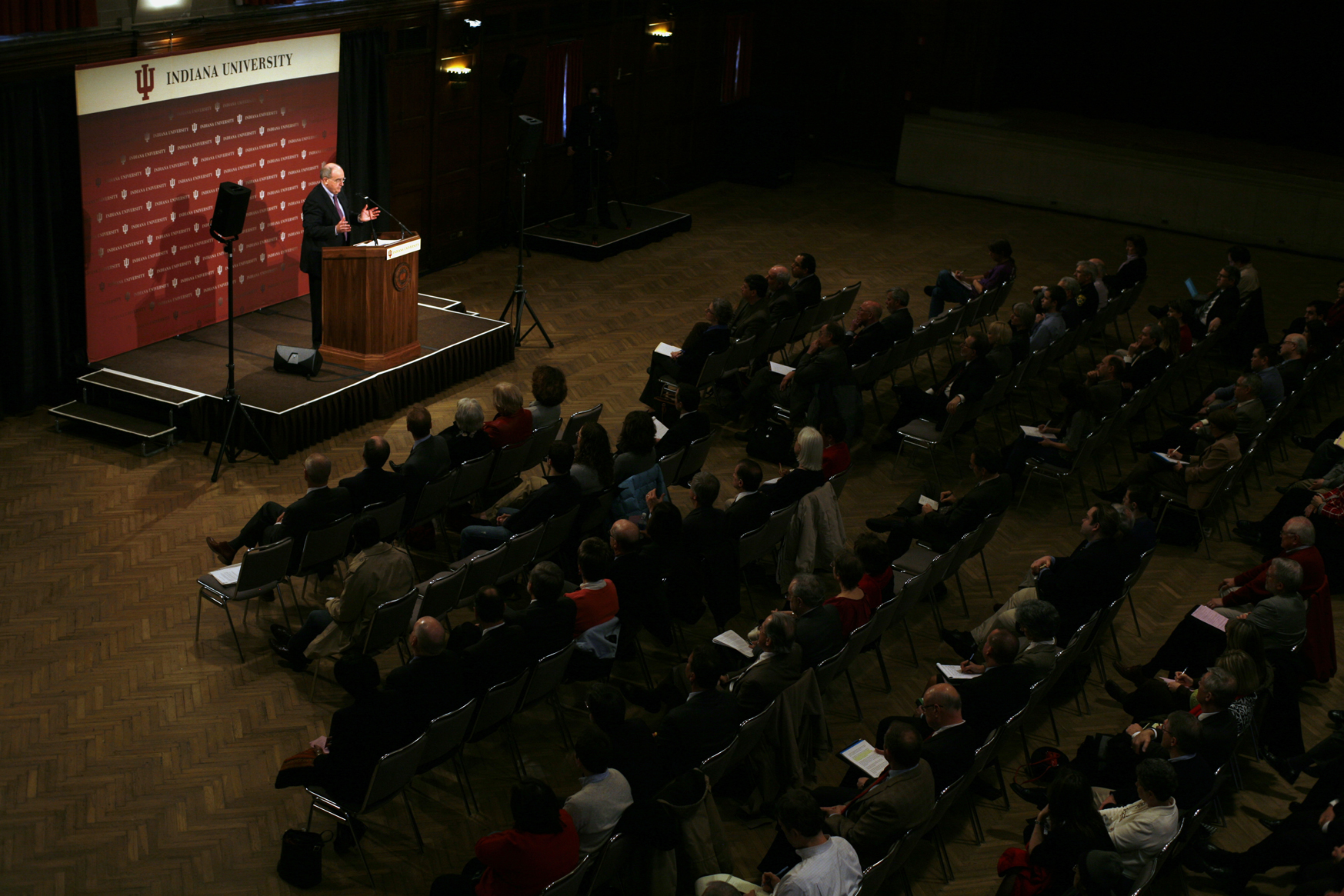 8
Embracing Change and Transformation
Regional campus plan: “Blueprint for Student Attainment”
New Directions in Learning initiative
New Academic Directions
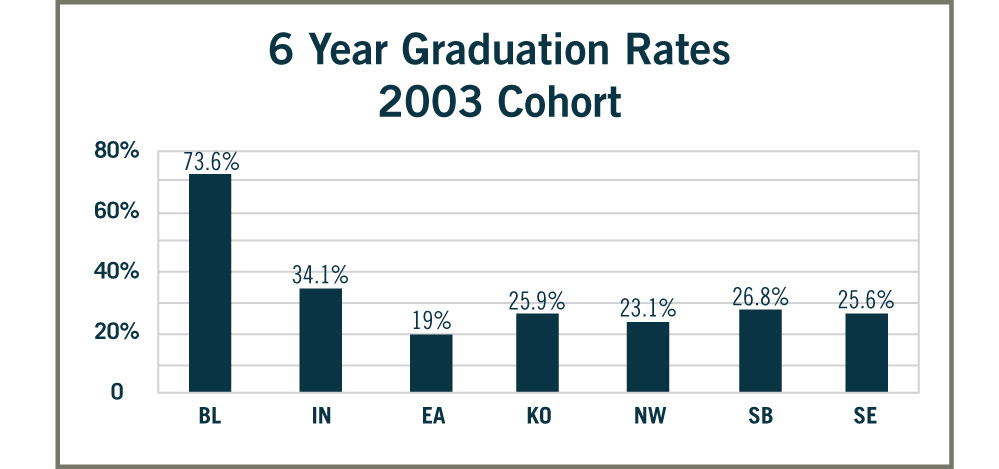 9
ICHE Strategic Directions Action Items
College access to degree success
Preparing K-12 teachers, leaders, and students for college success
Making college affordable
Community college collaborations
Strengthening the role of IU’s research campuses
Embracing accountability
10
FY 2011-13 Operating Request
Formula Driven Adjustments:
Research Support						 $11.2 M
Completed Credit Hours				   	   11.6 M
Degree Production						     3.2 M
On-Time Degrees							 .2 M															 SUBTOTAL	 $26.2 M

Maintenance of Operations			       $0
Fee Replacement						 ($3.7) M
Net Funding Increase					 $22.5 M
11
Maintaining Current Facilities: IU’s Top Capital Priority
Regular R&R formula-generated funds: $64 M
Special R&R bonding authority for select major facility renovations
Franklin Hall
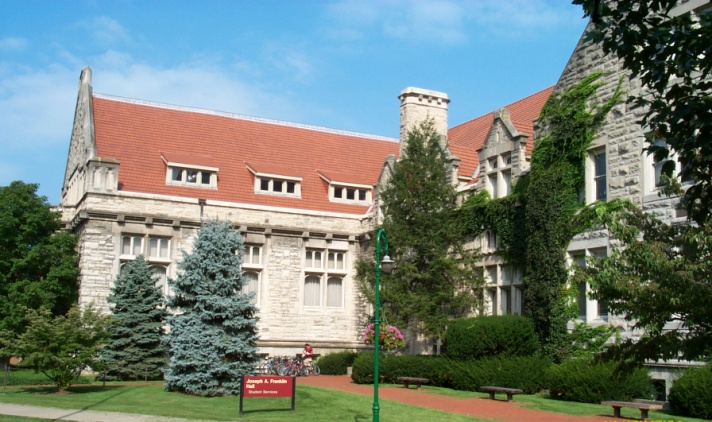 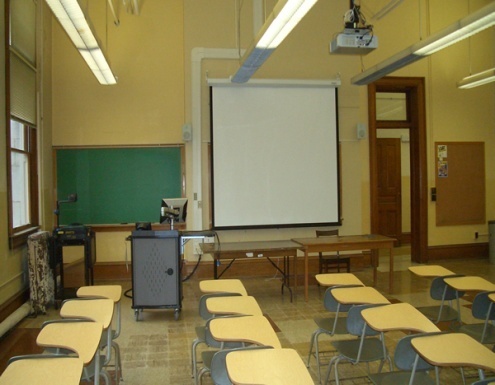 Kirkwood Hall
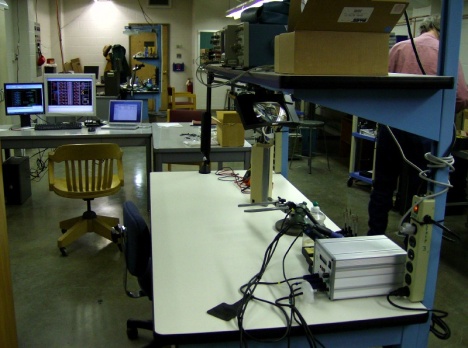 Swain Hall
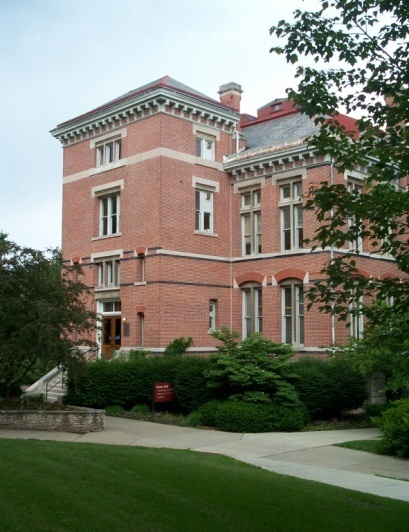 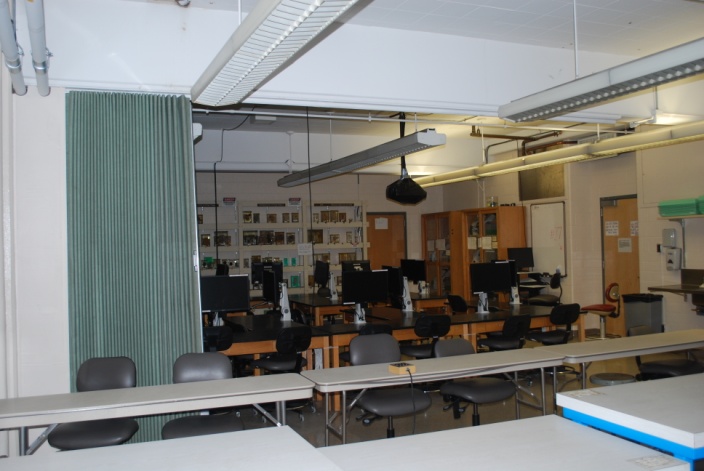 Van Nuys Building
12
Owen Hall
FY 2011-13 Capital Projects Request
IUB Academic Core Renovation and Utility Improvements						 $57 M
IUB Wells Library Renovation Phase I		 $30 M
IUPUI Science & Engineering Lab Bldg Phase II 								 $15 M
IUPUI Van Nuys Lab Renovation Phase III                                                       $22 M
Regional Campuses Special R&R              $29 M
13
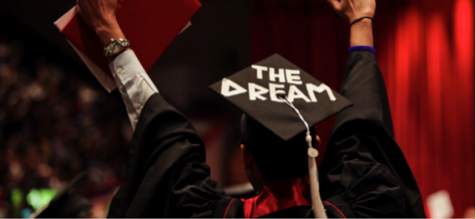 “More than a parchment to hang on the wall, a truly excellent education gives students the knowledge, values, and habits of mind that will enable them to contribute and thrive in the world they inherit.” 
											—President McRobbie
14